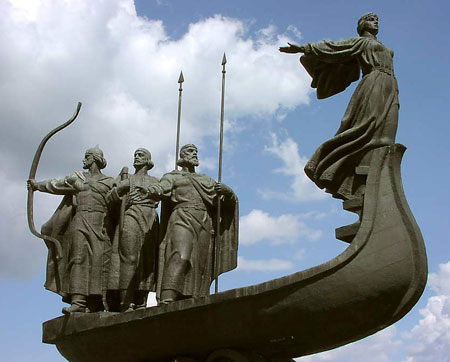 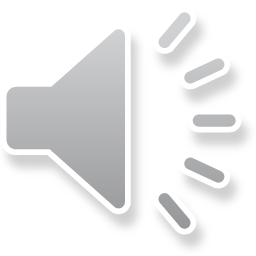 СТУДІЯ «1+1»
ПРЕДСТАВЛЯЄ
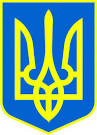 «Я ЛЮБЛЮ КРАЇНУ, 
ДЕ Є ПРАВО 
НА ІМ'Я І НА РОДИНУ»
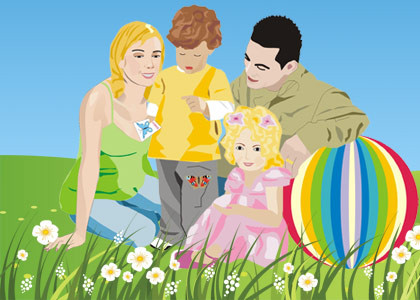 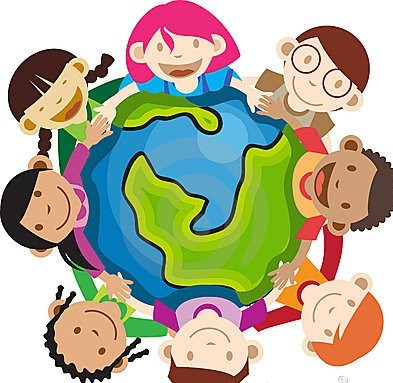 Людина – найцінніший скарб
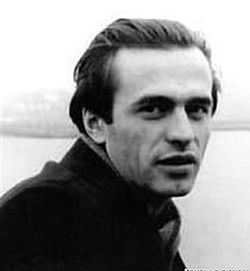 1935 – 1963 р.
Васи́ль Андрі́йович Симоне́нко
«ТИ ЗНАЄШ, ЩО ТИ - ЛЮДИНА»
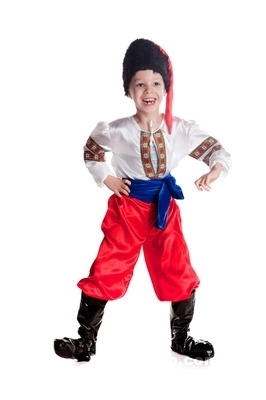 Ти знаєш, що ти – людина?
Ти знаєш про це чи ні?
Усмішка твоя – єдина,   
Очі твої – одні.
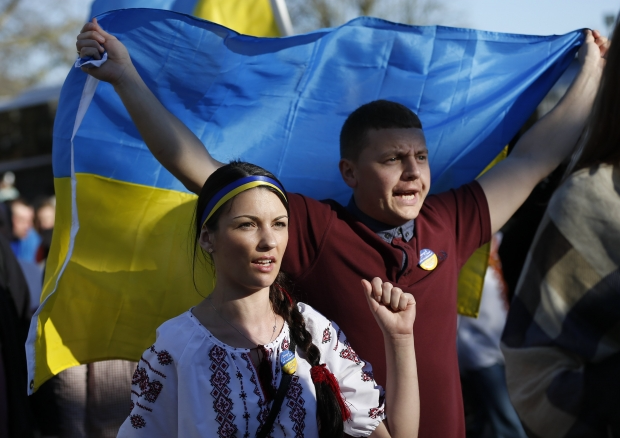 Більше тебе не буде
Завтра на цій землі,
Інші ходитимуть люди, 
Інші кохатимуть люди – 
Добрі, ласкаві і злі.
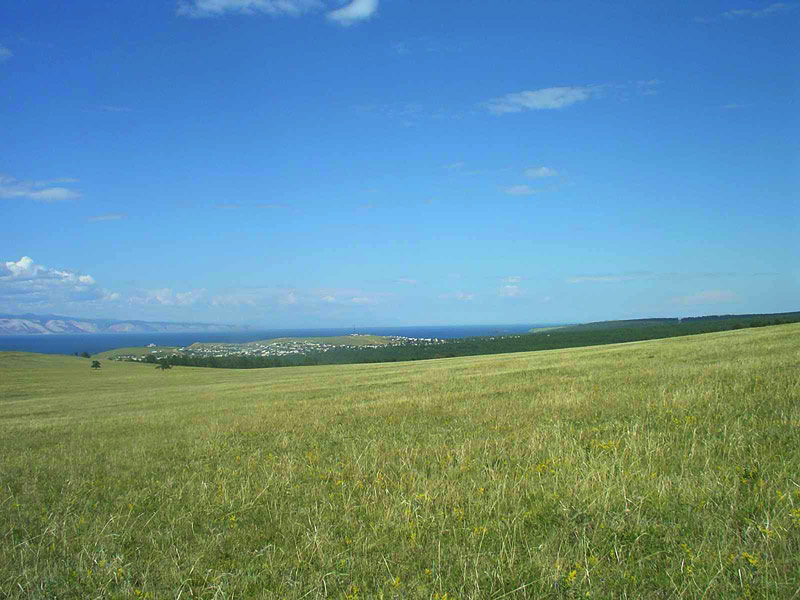 Сьогодні усе для тебе: 
Озера, гаї, степи.
І жити спішити треба,
Кохати спішити треба –
Гляди ж, не проспи.
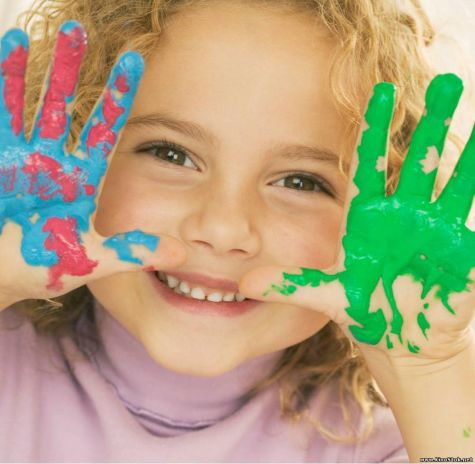 Бо ти на землі – ЛЮДИНА,
І хочеш того чи ні – 
Усмішка твоя – єдина,
Мука твоя – єдина,
Очі твої  - одні.
ПРАВО – це обов'язкові для всіх правила поведінки,
які встановлюються або дозволяються державою.
Я  МАЮ ПРАВО НА ЖИТТЯ,Я ГІДНО МУШУ ЖИТИ.
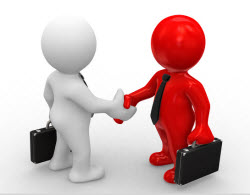 ВПРАВА: «ЗНАЙОМСТВО»
ПРАВО НА ЖИТЛО
Ми маємо ПРАВО НА ІМ’Я,І ти, і він, і ми, і я.У кожного воно своє,До того ж зміст у нього є.
ОЛЕНА – СВІТЛО……
ЯНА - МИЛІСТЬ БОЖА….
ЮРІЙ – ЗЕМЛЕРОБ…..
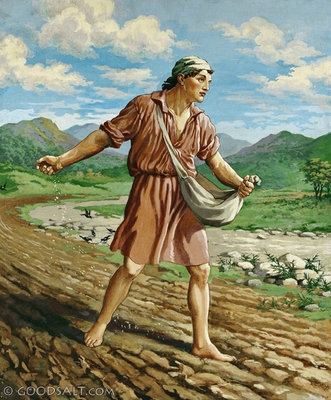 ДАРИНА – ПОДАРУНОК БОГА…..
АНАСТАСІЯ – ПОВЕРНУТА ДО ЖИТТЯ…..
ОЛЬГА – СВЯТА, СВЯЩЕННА…..
СЕРГІЙ – УСІМА ПОВАЖАЄМИЙ…..
ІМ’Я – це слово, яке дають дитині при ії народженні
СВІДОЦТВО ПРО НАРОДЖЕННЯ – ЦЕ ДОКУМЕНТ, ЯКИЙ ОТРИМУЄ ДИТИНА ПРИ НАРОДЖЕННІ.
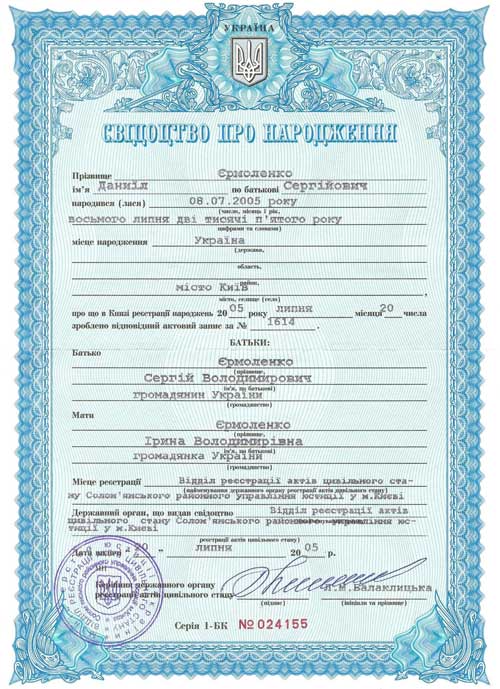 ПРІЗВИЩЕ  ДИТИНИ,ІМ'Я ПО БАТЬКОВІ,ЧИСЛО ТА РІК НАРОДЖЕННЯ,ІМ'Я ПО БАТЬКОВІ БАТЬКІВ ТА ЇХНІ ПРІЗВИЩА,МІСЦЕ НАРОДЖЕННЯ.
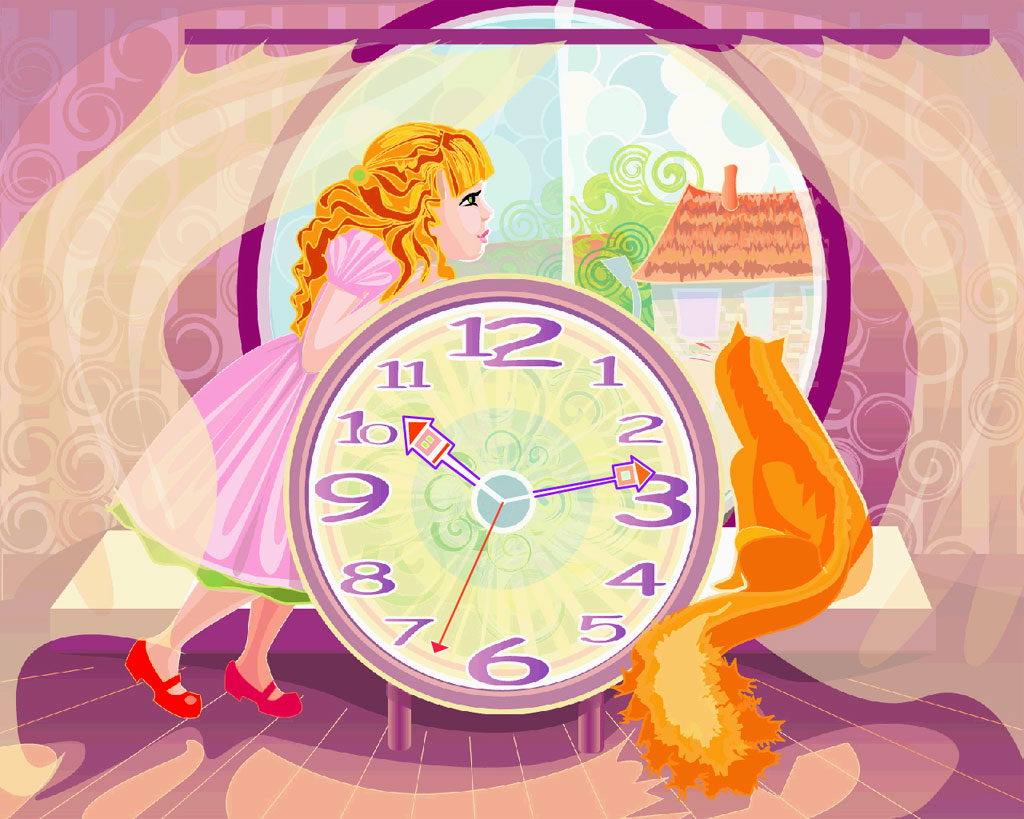 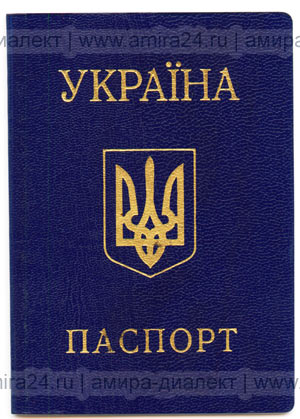 ПАСПОРТ – ЦЕ ПОСВІДЧЕННЯ ОСОБИ, ЯКІЙ ВИПОЛНИЛОСЯ 16 РОКІВ, ЦЕ ДІЛОВИЙ ПАПІР.
ДЛЯ ЧОГО ПОТРІБЕН ПАСПОРТ?
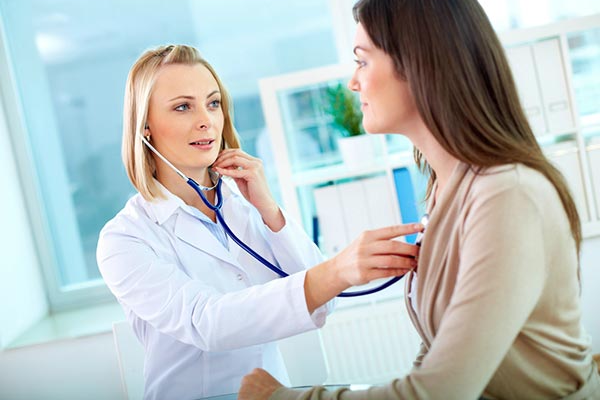 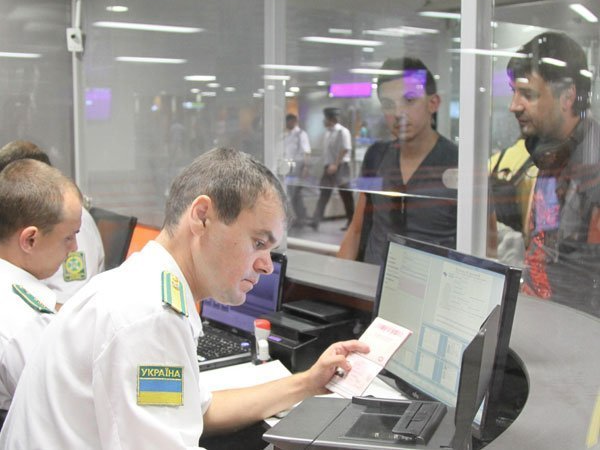 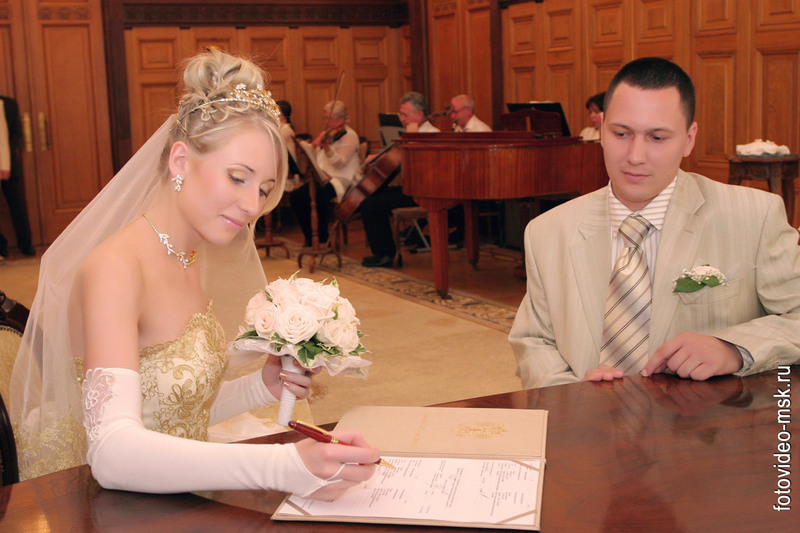 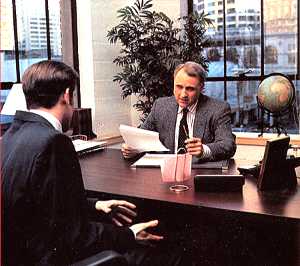 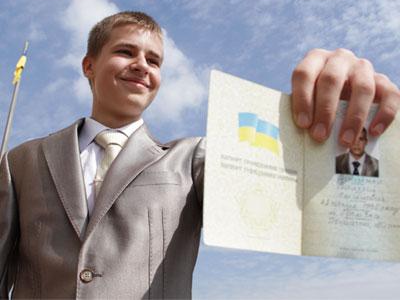 ПРІЗВИЩЕ ДИТИНИ,ІМ'Я ПО БАТЬКОВІ,ДАТА НАРОДЖЕННЯ,МІСЦЕ НАРОДЖЕННЯ,
АДРЕСА.
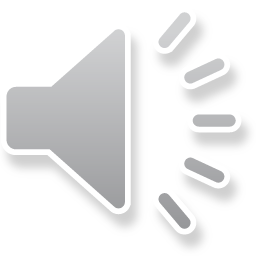 ІНТЕРВ'Ю
ПРАВО – НА ВИХОВАННЯ В СІМ'Ї ТА ПІКЛУВАННЯ БАТЬКІВ.
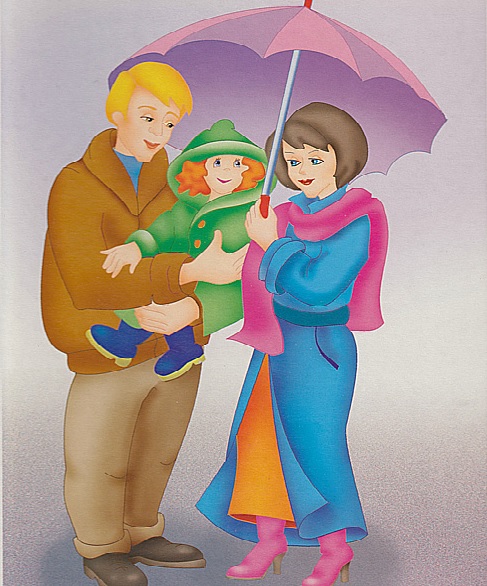 ВПРАВА: ВСТАВ СЛОВА ТА ЗАКІНЧИ РЕЧЕННЯ.
Шануй ………, 
буде скрізь……..
Шануй батька, 
неньку,
 буде скрізь 
гладенько.
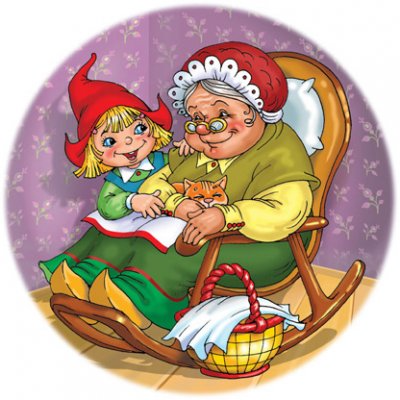 ЯКІ МАМА І ТАТО, ТАКЕ Й ………
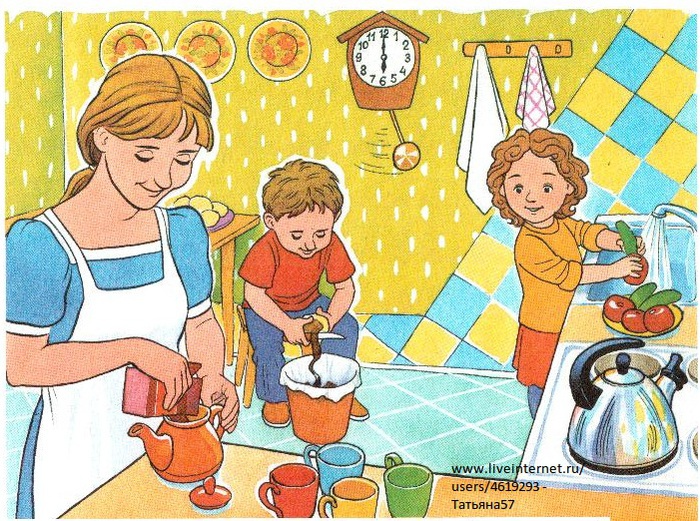 ЯКІ МАМА І ТАТО, 
ТАКЕ Й ДИТЯТКО.
МАТЕРИН ГНІВ, ЯК ВЕСНЯНИЙ СНІГ, РЯСНО ВПАДЕ ТА ШВИДКО ………
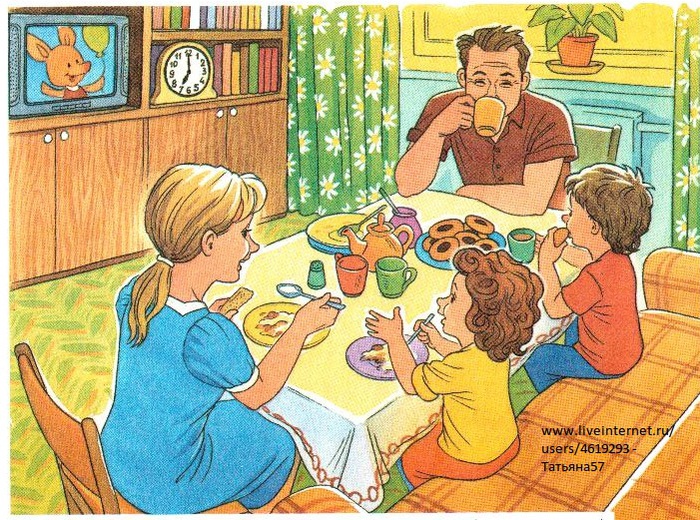 МАТЕРИН ГНІВ, 
ЯК ВЕСНЯНИЙ СНІГ,
 РЯСНО ВПАДЕ 
ТА ШВИДКО РОЗТАНЕ.
ЯКА ХАТА – ТАКИЙ  ТИН, 
ЯКИЙ ……….- ТАКИЙ СИН.
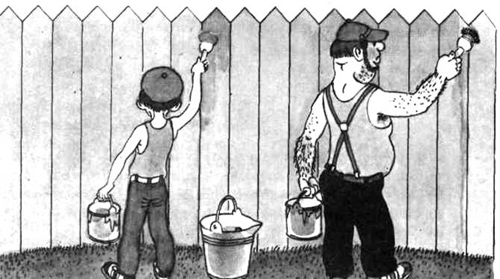 ЯКА ХАТА – 
ТАКИЙ ТИН,
ЯКИЙ БАТЬКО –
 ТАКИЙ СИН.
ЯКИЙ КУЩ – ТАКА  Й………. , 
ЯКА МАТИ – ТАКА Й ……….
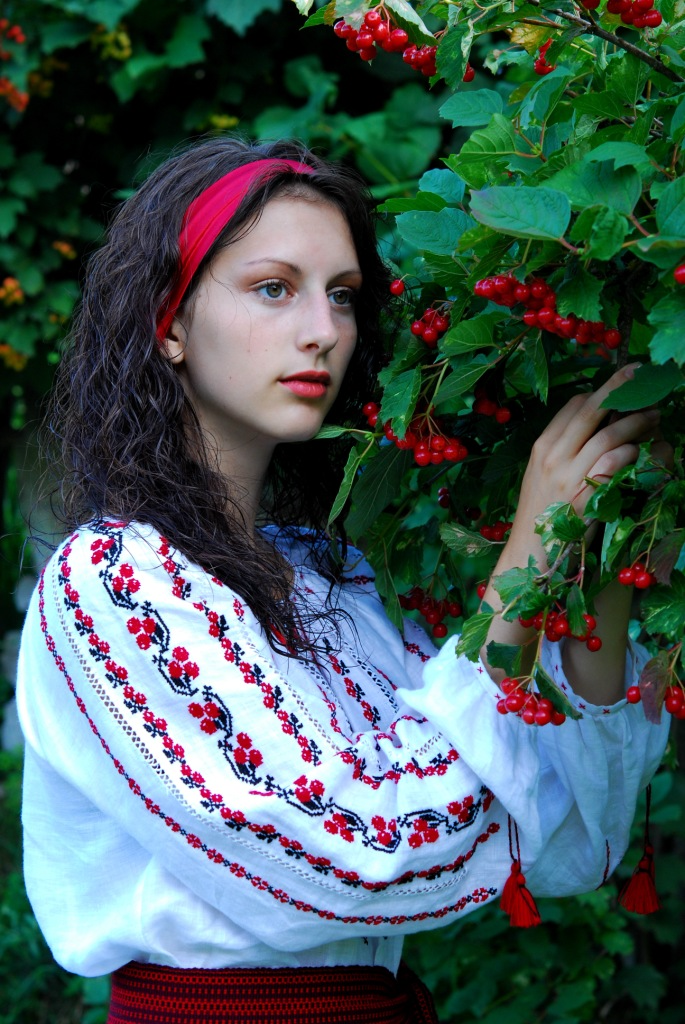 ЯКИЙ КУЩ – 
ТАКА Й КАЛИНА,
ЯКА МАТИ – 
ТАКА Й ДІВЧИНА.
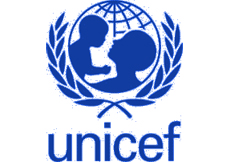 Книга прав дитини –
 це закон.
Вона називається -
Конвенція ООН.
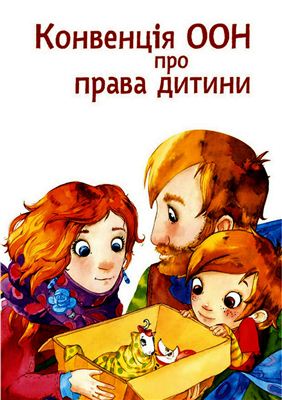 Конвенція ООН про права дитини – 
це головний міжнародний документ
захисту дітей,  де записані всі права дітей.
Була підписана у 1989 році, має 54 статті,
написана шістьма мовами.
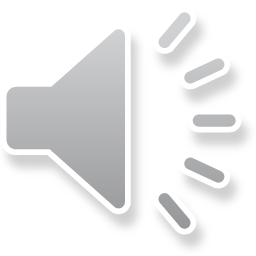